TRƯỜNG TH ĐOÀN NGHIÊN

Kính chào quý thầy cô giáo về dự giờ . Chúc sức khoẻ và hạnh phúc !
Tiếng Việt
Lớp : 1
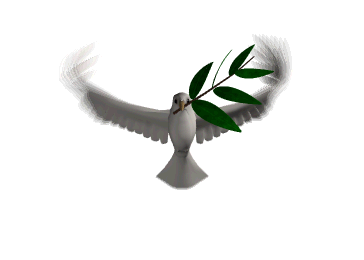 Giáo viên: Lê Thị Kim Vui
Thứ hai ngày 11 tháng 10 năm 2021
Tiếng Việt:
Đọc
ÔN VÀ KHỞI ĐỘNG
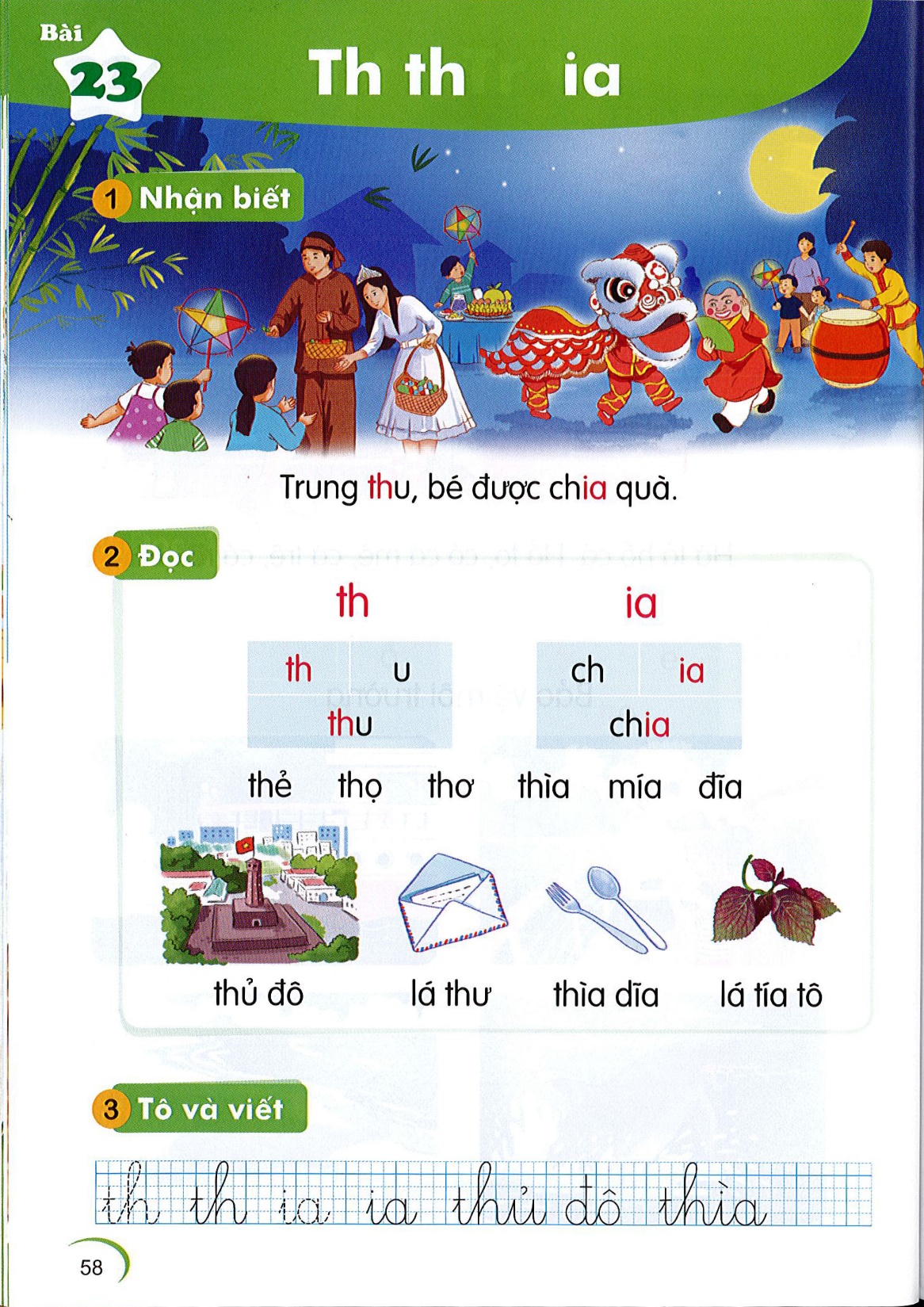 lá thư
thủ đô
thìa dĩa
lá tía tô
Thứ hai ngày 11 tháng 10 năm 2021
Tiếng Việt:
Đọc
ÔN VÀ KHỞI ĐỘNG
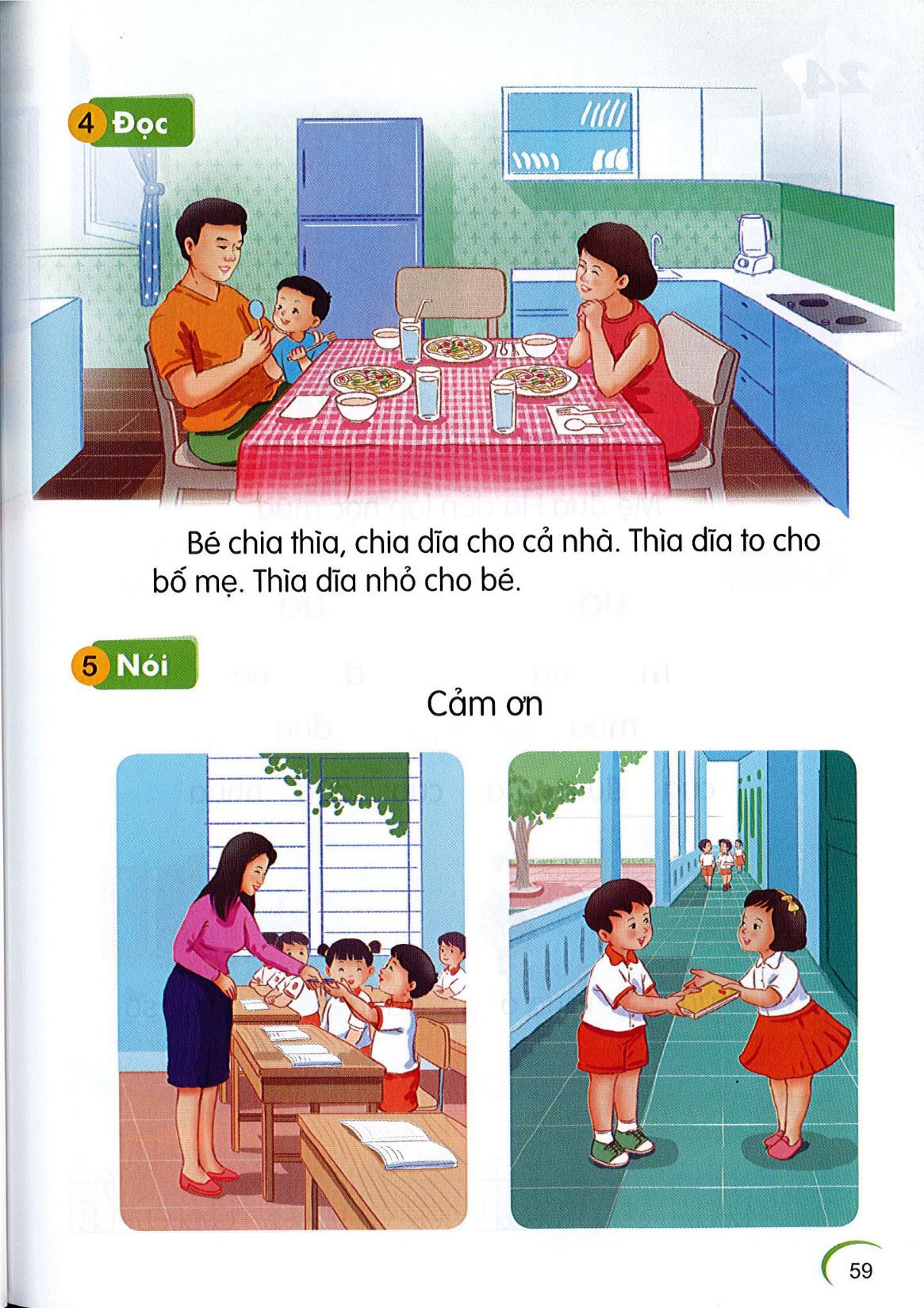 Thứ hai ngày 11 tháng 10 năm 2021
Tiếng Việt:
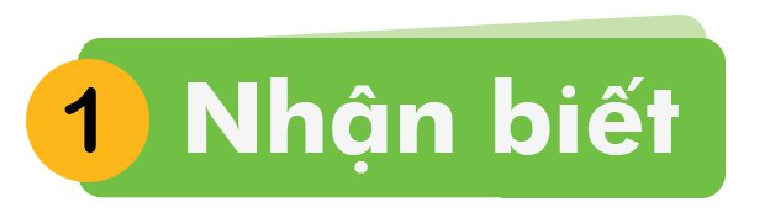 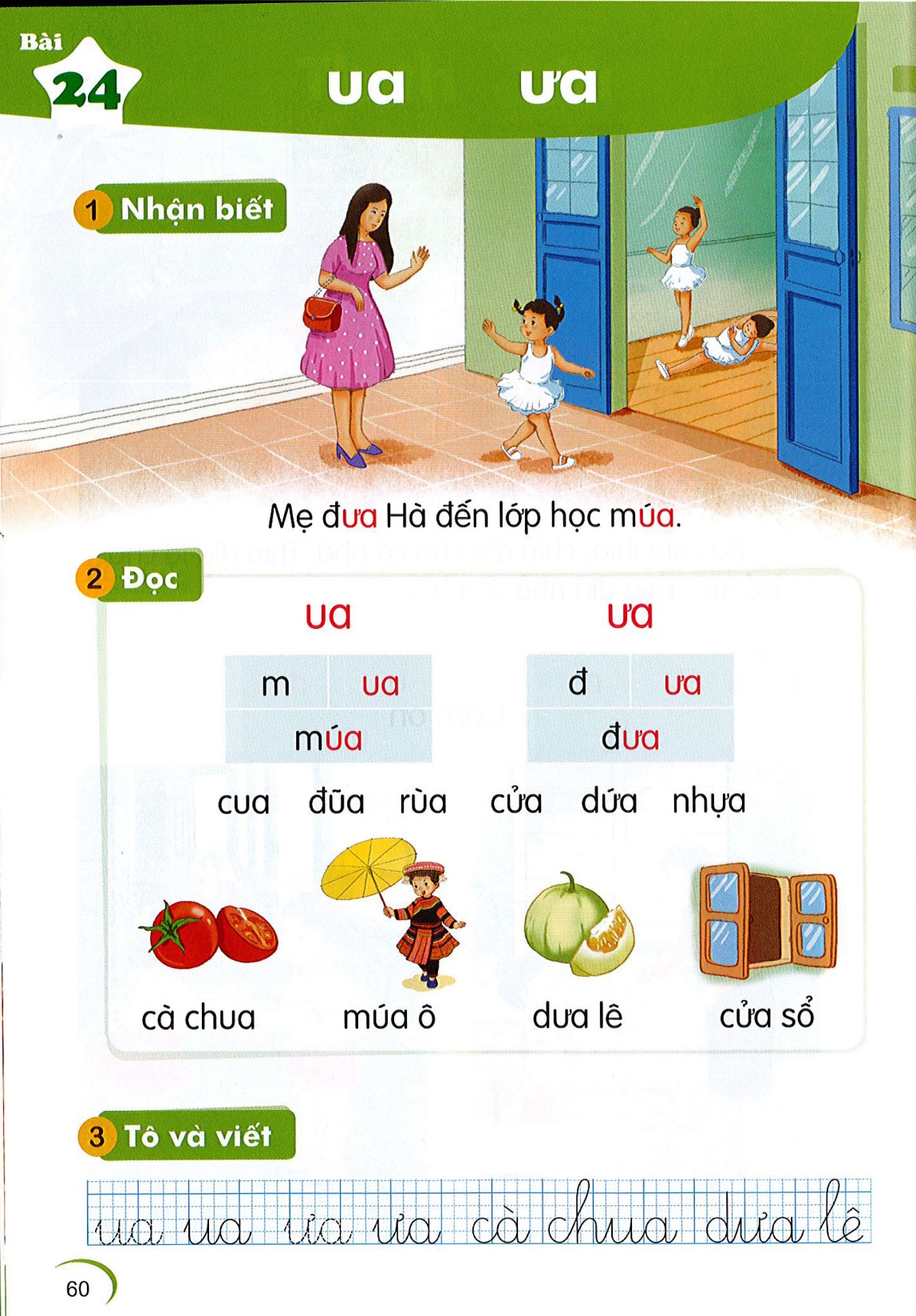 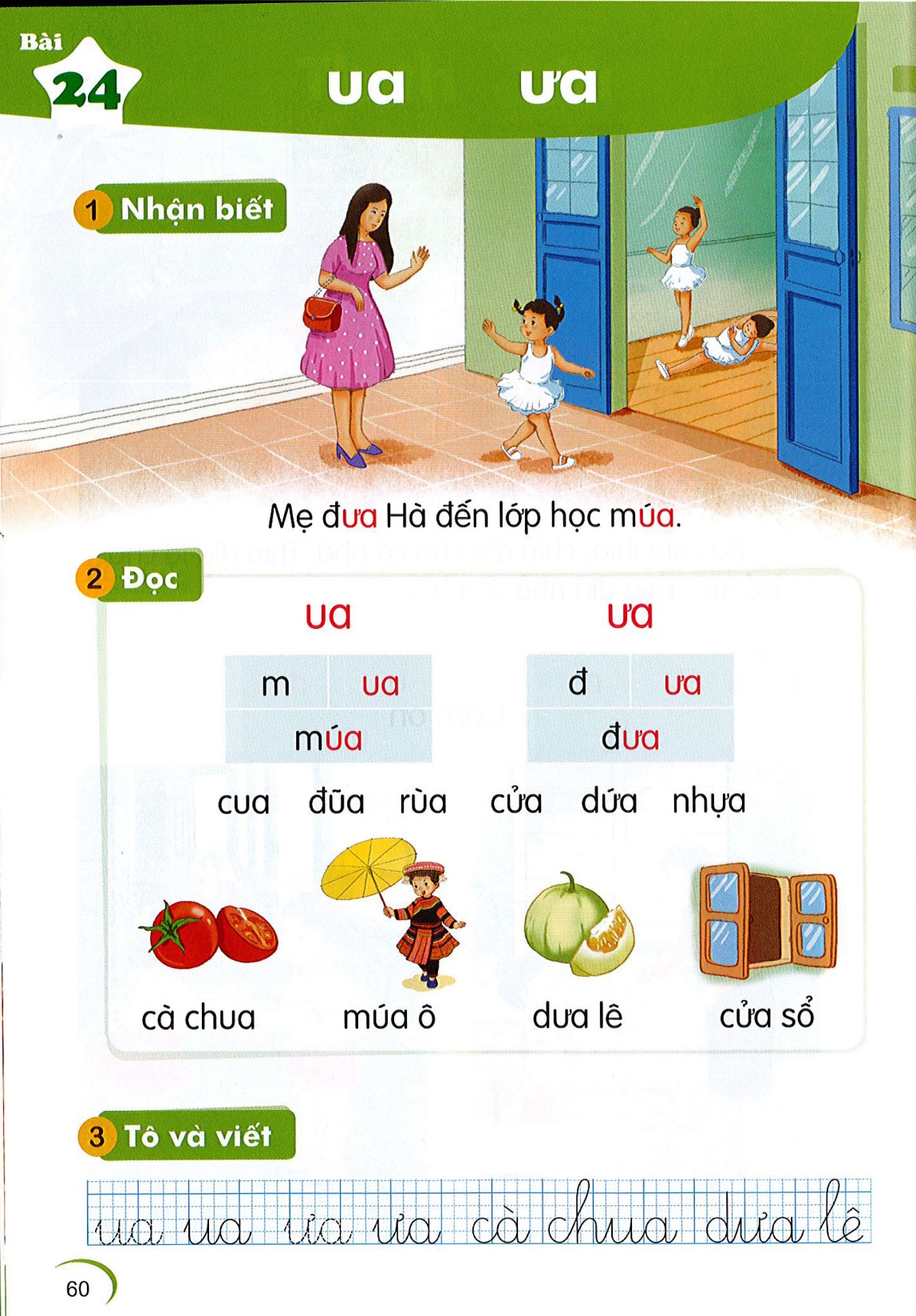 Thứ hai ngày 11 tháng 10 năm 2021
Bài 24: ua, ưa
Tiếng Việt:
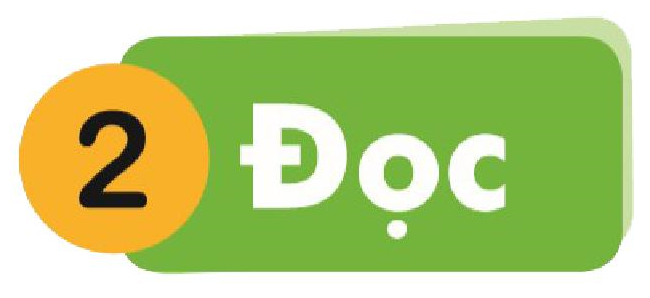 ua
ưa
m
ua
ưa
đưa
múa
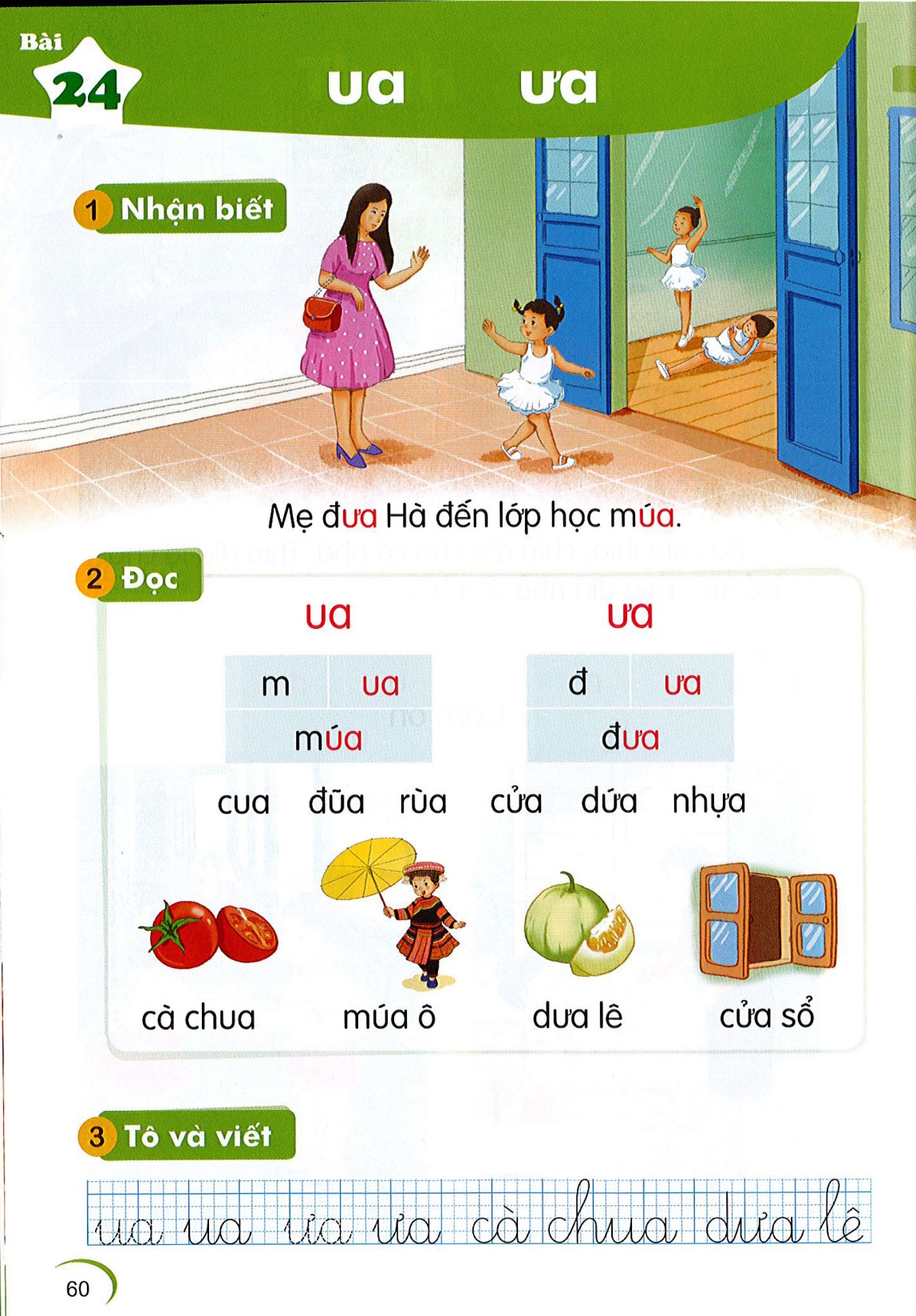 Thứ hai ngày 11 tháng 10 năm 2021
Bài 24: ua, ưa
Tiếng Việt:
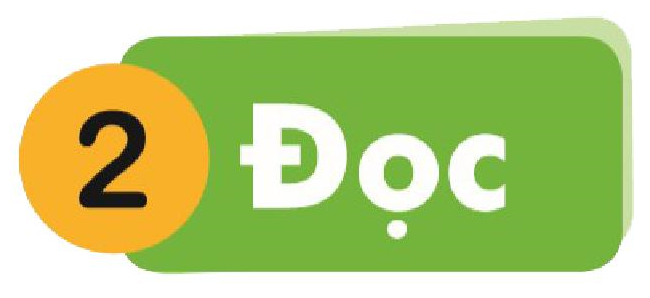 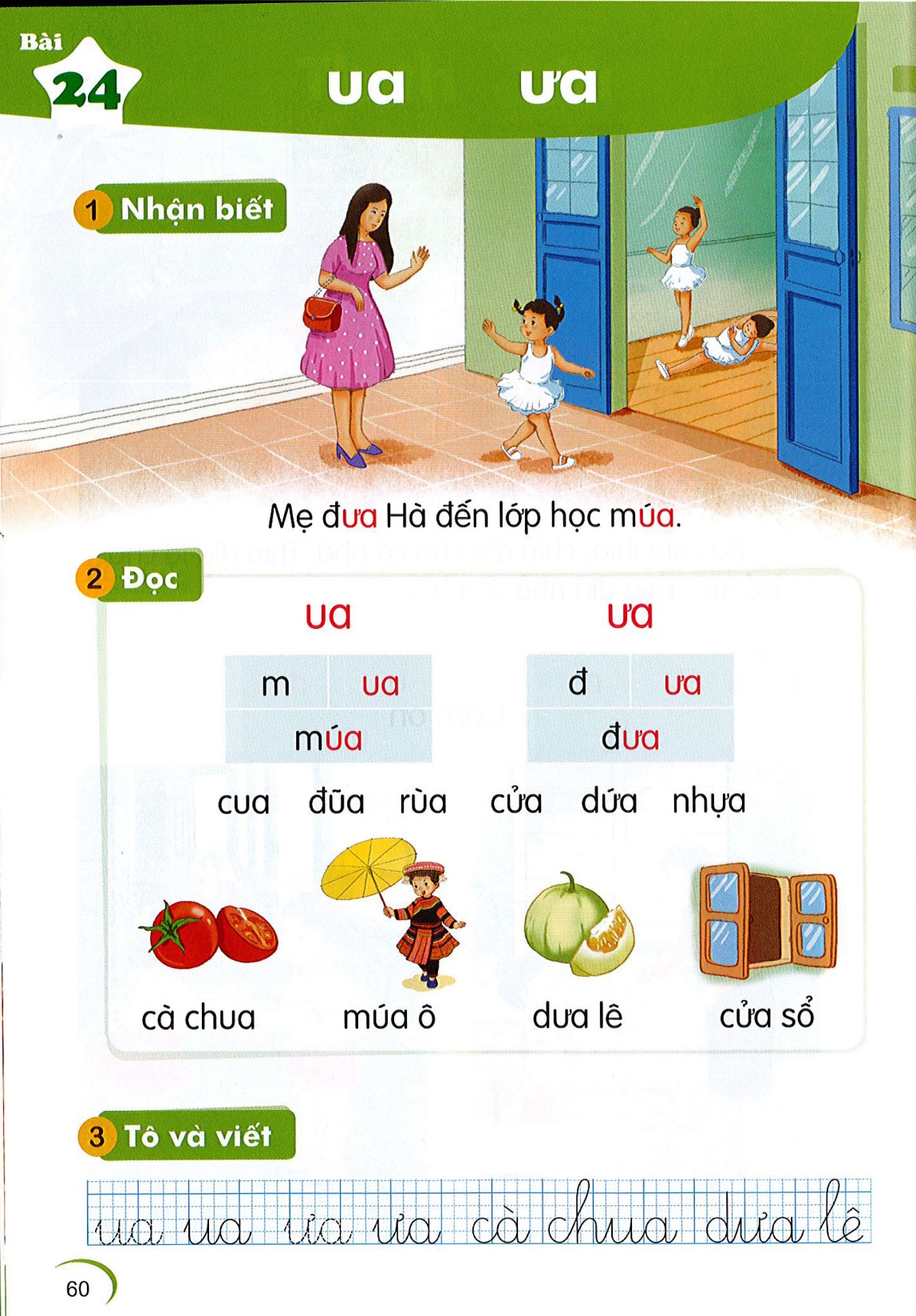 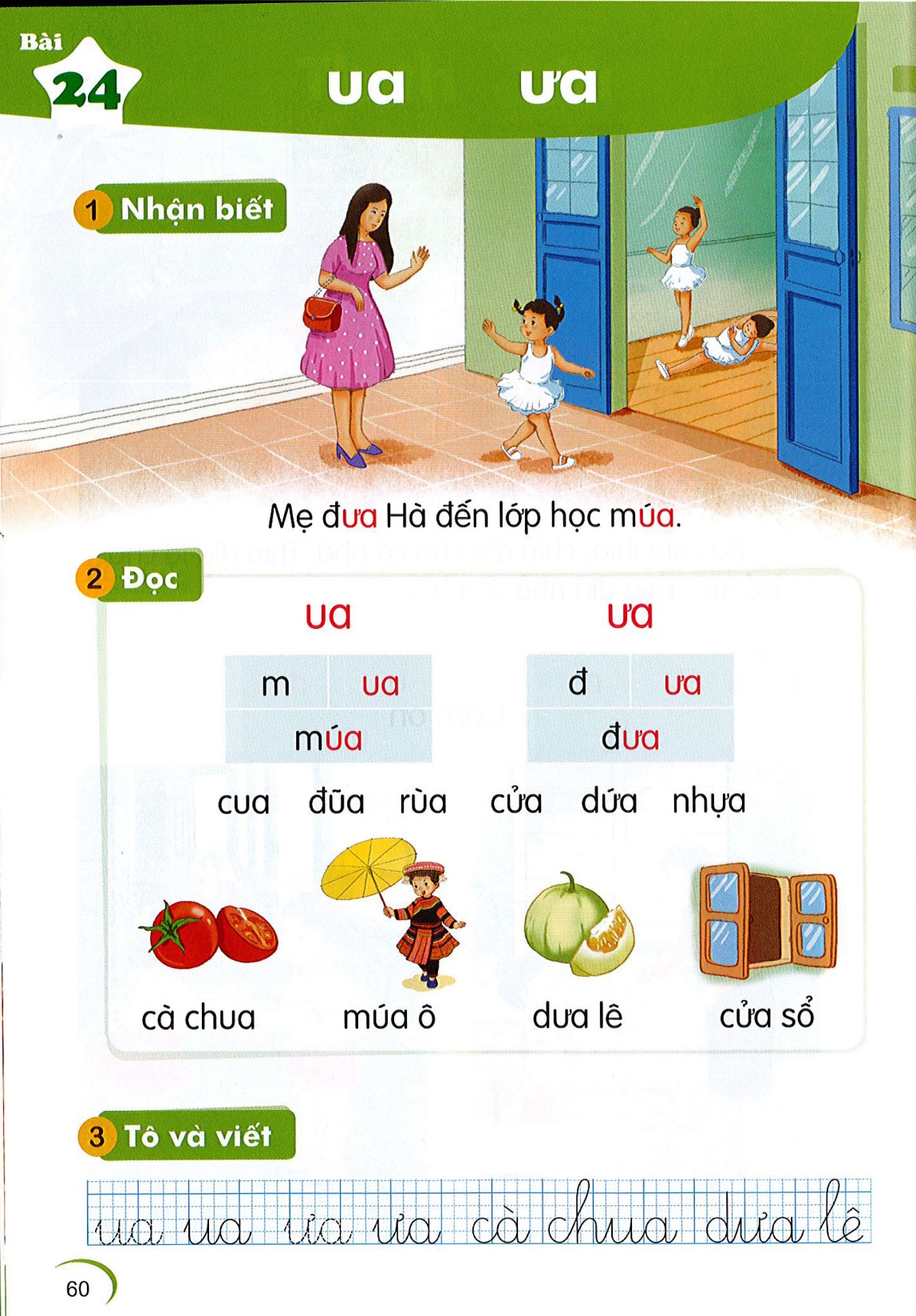 múa ô
cà chua
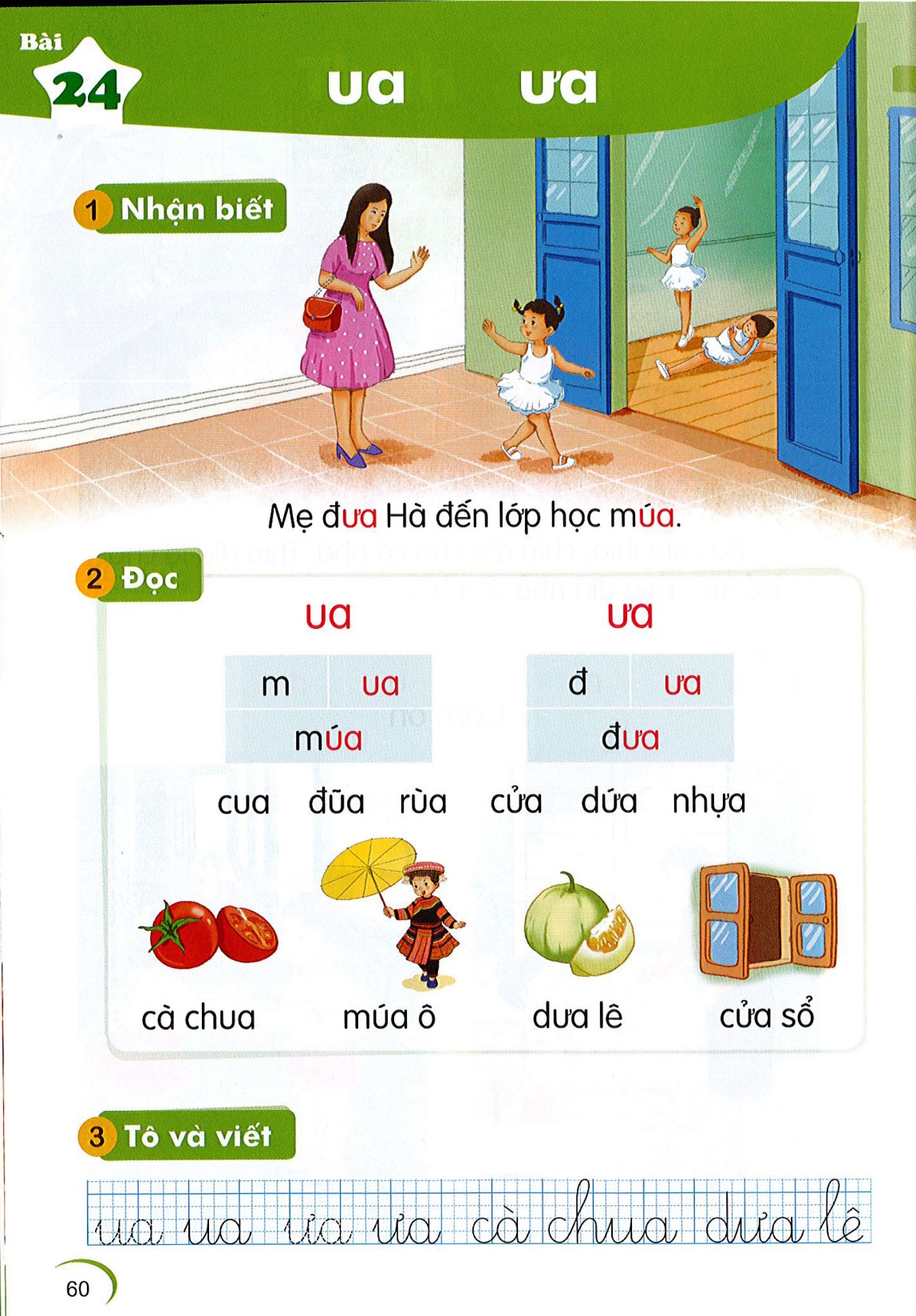 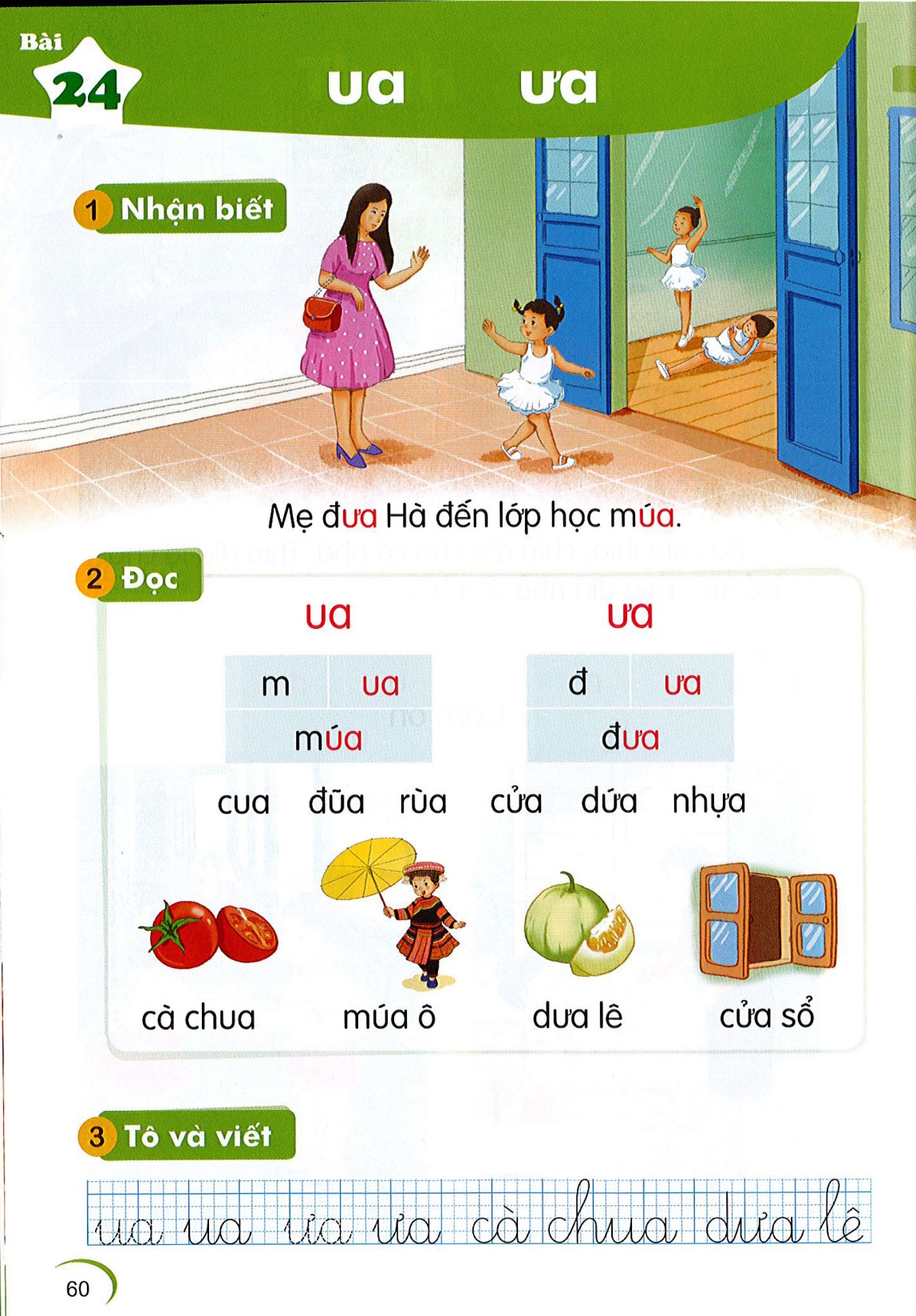 dưa lê
cửa sổ
GIẢI LAO
Thứ hai ngày 11 tháng 10 năm 2021
Bài 24: ua, ưa
Tiếng Việt:
Viết bảng con
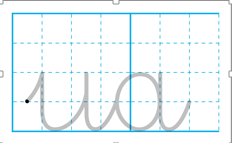 Thứ hai ngày 11 tháng 10 năm 2021
Bài 24: ua, ưa
Tiếng Việt:
Viết bảng con
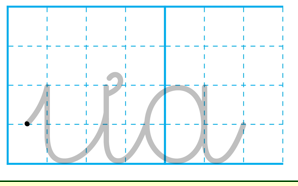 Thứ hai ngày 11 tháng 10 năm 2021
Bài 24: ua, ưa
Tiếng Việt:
Viết bảng con
Thứ hai ngày 11 tháng 10 năm 2021
Bài 24: ua, ưa
Tiếng Việt:
Viết bảng con
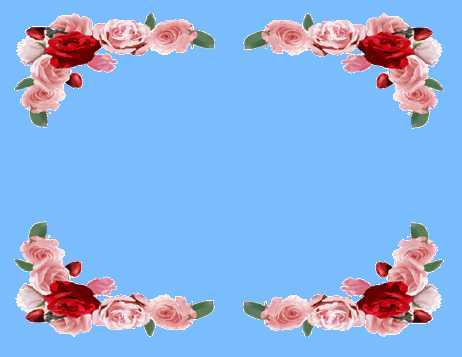 Củng cố
Vừa rồi các con học vần gì?
Thứ hai ngày 11 tháng 10 năm 2021
Bài 24: ua, ưa
Tiếng Việt:
Dặn dò
Nhận xét tiết học 
Xem lại bài tiết 1
Học bài tiết 2